Learning:Classical(Pavlovian)Conditioning
http://en.wikipedia.org/wiki/Learning#Associative_learning
Associative Learning
Associative Learning – a form of conditioning in which the organism learns the correlation between two stimuli (classical conditioning), or between a response and stimulus (operant conditioning). 

Examples:
Classical (Pavlovian) Conditioning
Instrumental (Operant) Conditioning
Some Synonyms
Mantra: 	 Conditioning <---> Learning
Pavlovian <---> Classical
Instrumental <---> Operant
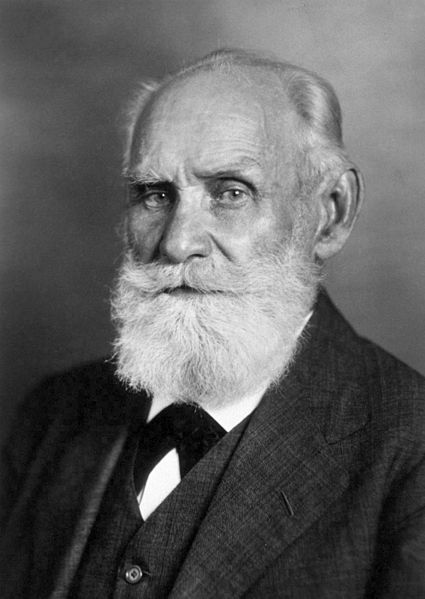 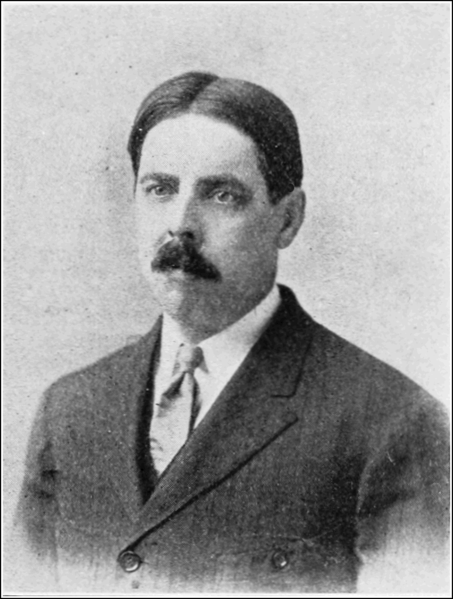 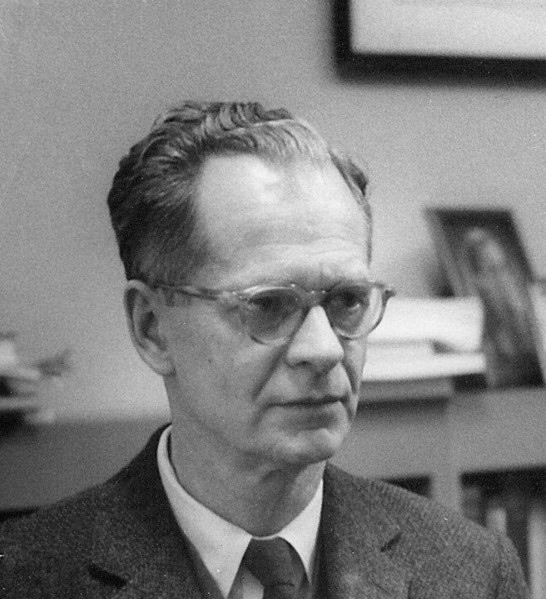 Ivan Pavlov
Russia: 1849-1936
Edward Thorndike
USA: 1874-1949
B.F. Skinner
USA: 1904-1990
http://en.wikipedia.org/wiki/File:Ivan_Pavlov_NLM3.jpg
Public Domain in the United States
http://en.wikipedia.org/wiki/File:B.F._Skinner_at_Harvard_circa_1950.jpg
http://en.wikipedia.org/wiki/File:PSM_V80_D211_Edward_Lee_Thorndike.png
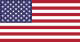 Before Classical Conditioning
Unconditioned Stimulus (US)- a stimulus to 	which the organism responds 			without training. 
Ex. Meat Powder

Unconditioned Response (UR) –an autonomic 	nervous system response to an 			untrained stimulus. 
Ex. Saliva after Meat Powder Exposure
After Classical Conditioning
Conditioned Stimulus (CS) - a neutral stimulus 	to which the organism responds 			only after repeated pairing with 			the unconditioned stimulus.
Example: The Bell in Pavlov’s Classic Exp.

Conditioned Response (CR) –an autonomic 		nervous system response to the CS.
Salivation to the Bell in Pavlov’s Classic Exp.
Classical Conditioning
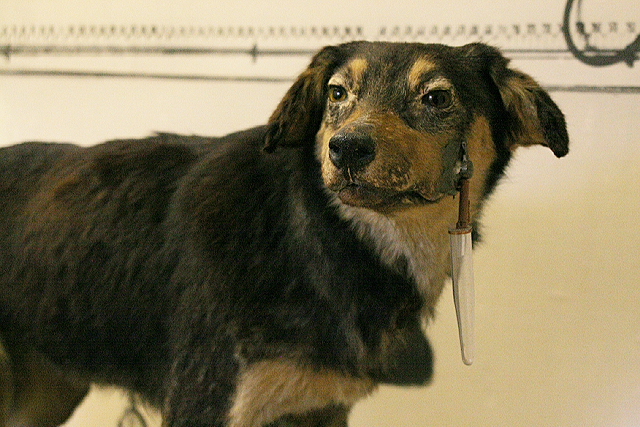 Strength of C.R.
http://commons.wikimedia.org/wiki/File:One_of_Pavlov%27s_dogs.jpg
# of CS / US pairings
Extinction
Extinction – The decrease in CR that occurs when the CS is repeatedly presented without the US.
Extinction
Strength of C.R.
CS Alone
# of CS / US pairings
Spontaneous Recovery
Spontaneous Recovery – The immediate return to pre-extinction CR levels after reinstating CS / US pairings. 
Similar to “relapse” in Alcohol Recovery Programs
Extinction
Spontaneous Recovery
Strength of C.R.
# of CS / US pairings
CS Alone
# of CS / US pairings
https://en.wikipedia.org/wiki/Second-order_conditioning
Other Classical Conditioning Phenomena
Second-Order Conditioning – The phenomenon in 	which a conditioned response to a neutral 	stimulus increases after repeated pairing to a 	conditioned stimulus –which is followed by an 	unconditioned stimulus.
Phase 1 
Pair a Bell (CS) to Meat Powder (US)
Phase 2 
Pair a Light (2nd order CS) to the Bell (CS)
Light  Bell  Meat Powder
2nd order CS
(also called 
“higher order” CS)
Conditioned Stimulus
Unconditioned Stimulus
Other Classical Conditioning Phenomena
Generalization – Occurs when a learned response to a 	stimulus transfers to a similar (yet different) stimulus.
Ex: Similar responses to a 440 Hz conditioned stimulus and 			a “new” 450 Hz stimulus.

Discrimination Learning – Occurs when a learned 	response to a stimulus does NOT transfer to a similar 	(yet different) stimulus.
Ex: A conditioned response occurs to a 440 Hz conditioned stimulus, but not 	to a “new” 450 Hz stimulus.

Generalization & Discrimination are opposite phenomena.
https://commons.wikimedia.org/wiki/File:BauW170B.jpg
Other Classical Conditioning Phenomena
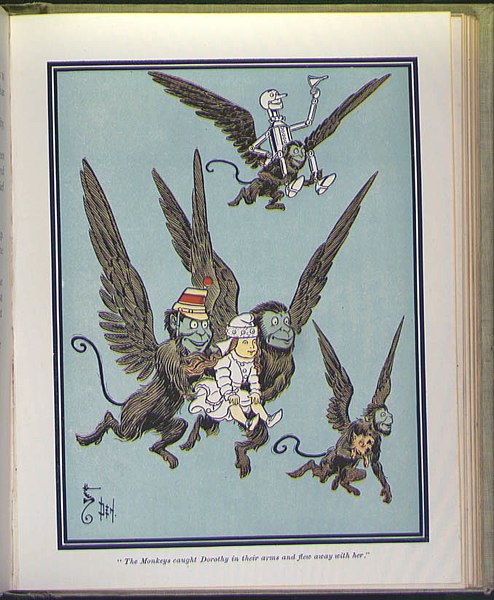 https://www.youtube.com/watch?v=SESI19h4wDo
Contiguity vs Contingency
Contiguity – The phenomenon in which two 	stimuli occur near each other in time. 

Contingency – The phenomenon in which the 	occurrence of one stimulus “reliably” 	(statistically) predicts the occurrence of a 	subsequent stimulus.  

Mantra – Animals are sensitive to environmental 	contingencies (more so than to contiguities).
Classical Conditioning & Drug Use
At a biological level, the conditioned response (CR) acts as a preparatory reaction – in the presence of conditioned stimuli – to help the body maintain homeostasis.

Homeostasis – the tendency for a system 	(biological or otherwise) to operate in a 	relatively constant range.
Classical Conditioning & Drug Use
Tolerance – The reduced reaction to a drug after repeated use.
https://en.wikipedia.org/wiki/Drug_tolerance


Dependence – A condition “that develops from repeated drug 	administration, and which results in withdrawal upon 	cessation of drug use.”
https://en.wikipedia.org/wiki/Substance_dependence


Withdrawal – an ensemble of psychological and/or physiological 	symptoms that occurs upon cessation of drug use. 

Symptoms might include irritability, anxiety, shaking, sweating, heart-rate changes, fatigue, nausea, dizziness, insomnia, headache, etc. 
https://en.wikipedia.org/wiki/Drug_withdrawal
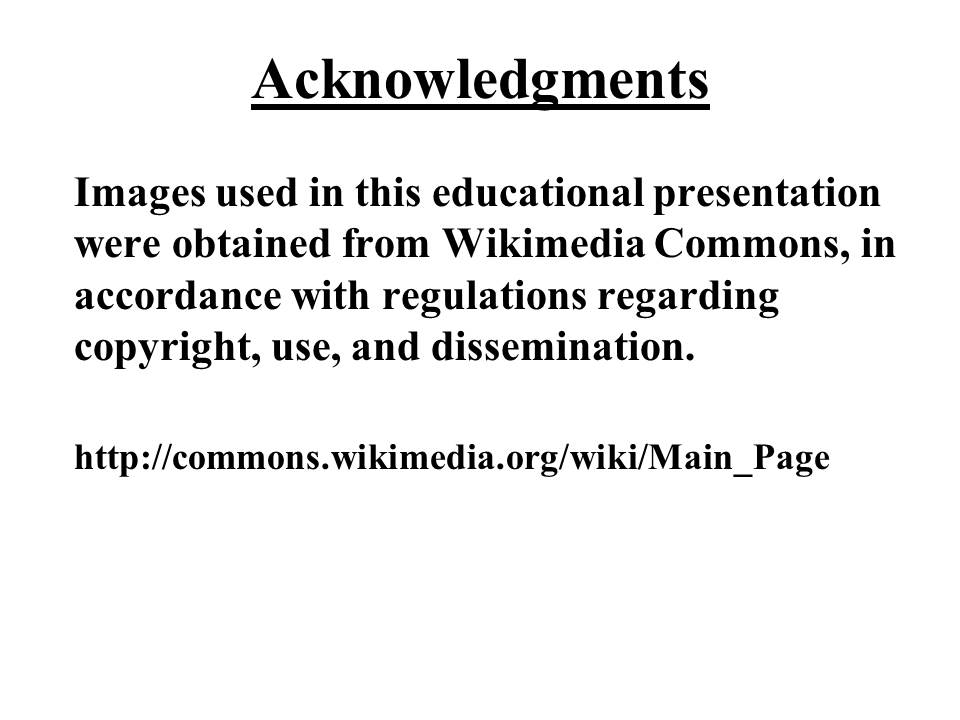